How to Compose a Poster Presentation at McMurry University
T. J. Boyle, Joel G. Brant, & Malaney O’Connell
Department of Biology, McMurry University, Abilene, Texas 79697
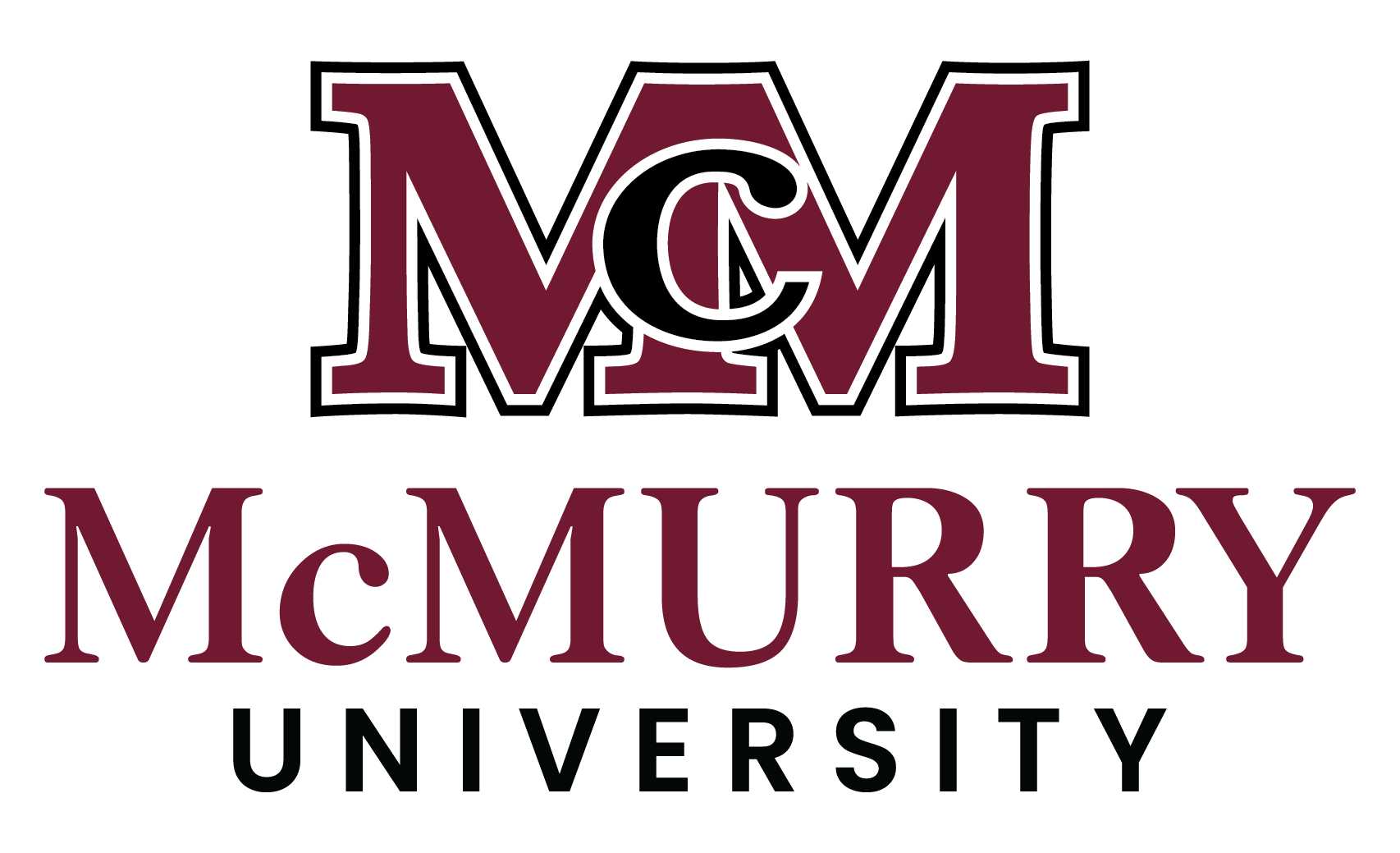 Proposal Poster = What question is being asked
Reporting Data = What is the “take home” message
QR Code